МБОУ Кубинская средняя общеобразовательная школа №2 им. Героя Советского Союза Безбородова В.П.
«Русский литературный язык в современном обществе»  






Выполнила Рябцева Светлана 
Михайловна,
учитель русского языка и литературы

 2012 год
…Мы сохраним тебя, русская речь, Великое русское словоАнна Ахматова
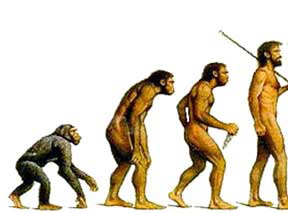 Язык присущ человеку от рождения, умение говорить формируется только в человеческом обществе.
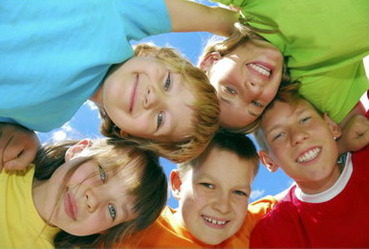 Устаревшие слова
опричнина
  соха
 кольчуга
 кафтан
 кибитка
Неологизмы
интернет
 маркетинг территориально-производственный комплекс
«Нет, весь я не умру! Душа в заветной лире мой прах переживет и тленья убежит».
«Глядь: поверх текучих вод лебедь белая плывет».
«Иностранные слова и термины писать российским языком».
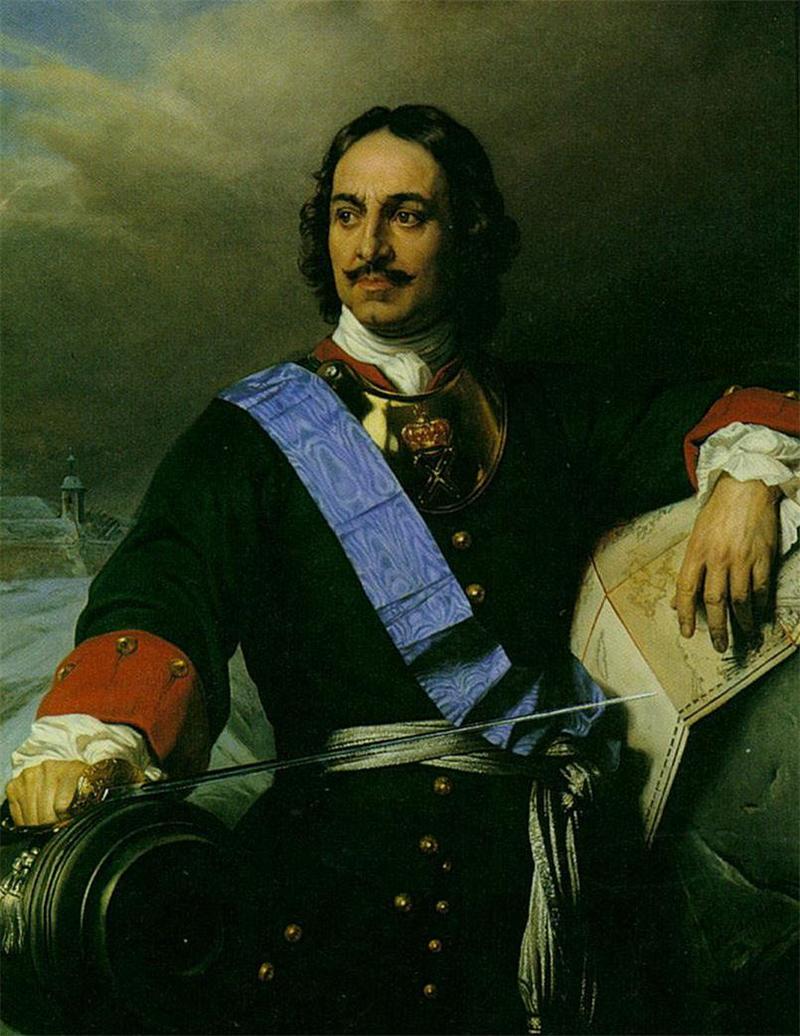 Европейцы узнали через русский язык такие слова, как
блин, верста, боярин, изба, квас, кремль, копейка, царь.
Позднее в Европе распространились слова
декабрист
 самовар 
балалайка частушка
На каком языке мы говорим?
Иностранные заимствования
Дилер
 промоутер
 брокер 
транш
холдинг
 фьючерсный
 блейзер
 леггинсы
  слайсы
Пенсне кашне колибри
Кровать, бумага (греч.)
Халат, казна (арабск.)
Солдат, котлета (франц.) 
Коляска, лекарь (польск.)
В. И. Даль, например, предлагал заменить все заимствованные слова своими, исконными:
Калоши на "мокроступы"
 Фортепьяно на"тихогромы"
 Атмосферу на "мироколицу" или "колоземицу"
 Эгоиста на "себятника" или "самотника"
А. Н. Толстой писал об иностранных словах:
"лифт", чем "самоподымальщик"

"телефон", чем "дальнеразговорня"
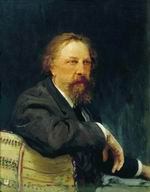 Проприетер -собственник индижестия - несварение желудка супирант - поклонник суспиция – подозрение
Жаргонизация
Крутой  тусовка лимон кинуть балдёж разборка на халяву  замочить взять на понт
Эти и другие слова начали формировать тот «общий жаргон», на котором заговорили и журналисты, и писатели, и политические деятели, и школьники.
Короче, Одного понтового чела достала лайф.
Прикольно!!!
Слова-паразиты
«Как бы»
«типа» 
«так вот» «значит»
«так сказать»
«короче»
«ну, это…»
Можем ли мы как-то повлиять на лингвистическую ситуацию?
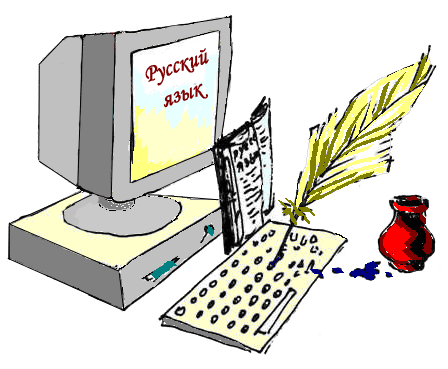 Русский язык гибнет или проходит путь своего развития?
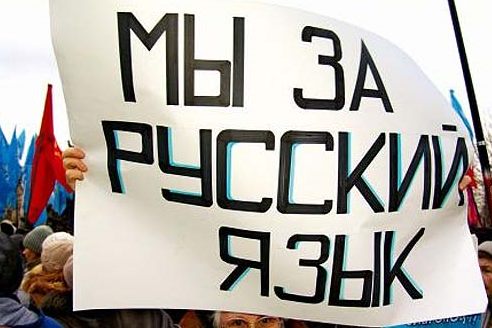 Начинать надо с себя:-  как я говорю;-  всегда ли точно выражаю свои     мысли;-  красив и правилен ли мой язык;-  для чего мне надо изучать русский язык.
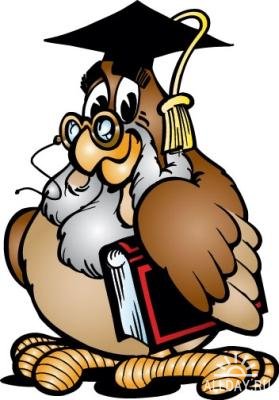 С П А С И Б О   З А   В Н И М А Н И Е !
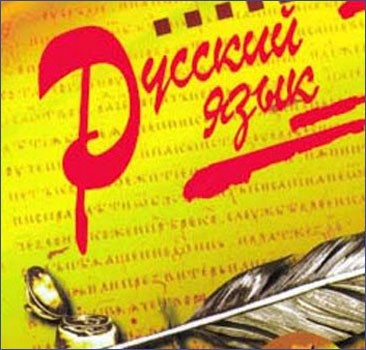